Les 3 Beleving in de vrijetijd
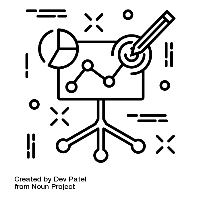 Begrippen
Interactive experience model
Belevingsbouwstenen
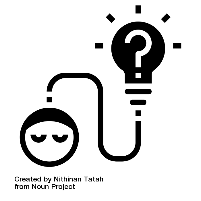 Specialisatie Vrijetijd
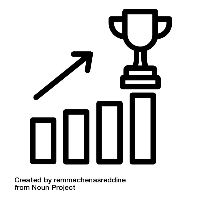 IBS Toetsing
 Kennistoets
 Verantwoording
 Presentatie
Leerdoel
Aan het eind van deze les:

Weet je wat voor een beleving zorgt (juist in de vrijetijdssector)
Weet je welke belevenisbouwstenen er zijn en toepassen op een vrijetijdsbedrijf
Beleving volgens Falk en Dierking
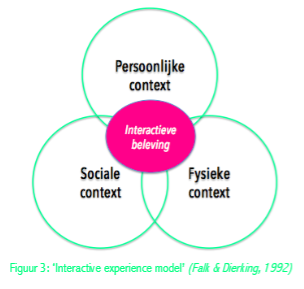 [Speaker Notes: Creativiteit inzetten om vooral de physical context te beinvloeden. 
Persoonlijke context: Hoe zit je in je vel. Ruzie met je moeder, kat overleden etc. 
Sociale context: met wie kom je naar een evenement toe? Ervaring vaak heel anders met een leuke groep mensen dan wanneer je alleen ergens heen gaat. 
Aan zowel persoonlijke als sociale context kun je heel weinig doen. Geen invloed op.]
Waarom?
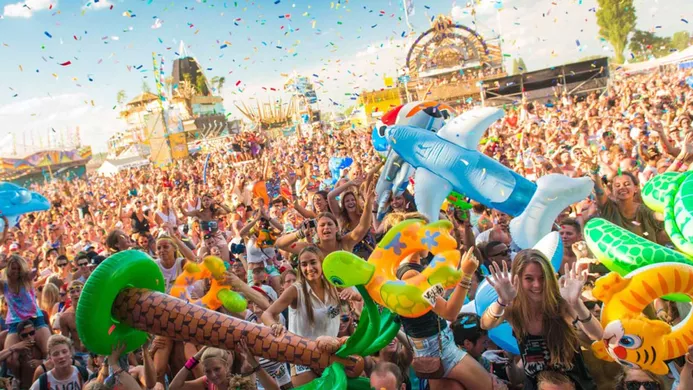 Vrijetijdsactiviteit die uniek is, is er een waar mensen graag naar toe willen/gaan.
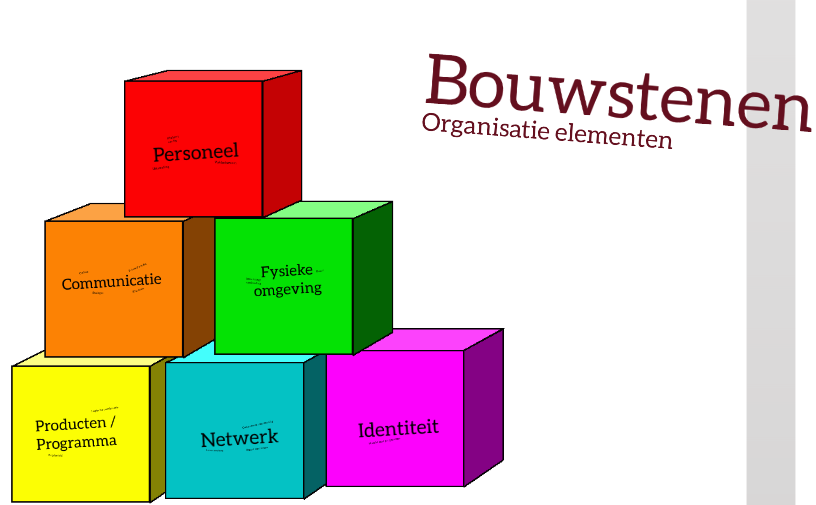 Belevenis bouwstenen
5 vrijetijdsbedrijven
Duinrell
Madurodam
Rijksmuseum
Spoorwegmuseum 
Keukenhof
Aan de slag
Wat kan er beter?
Leerdoel
Aan het eind van deze les kun je:

Beleving bij een vrijetijdsbesteding analyseren
Belevenisbouwstenen beschrijven en toepassen
Invloed als vrijetijdsmanager op beleving beschrijven